DEPARTMENT OF FORENSIC MEDICINE AND TOXICOLOGY
Smt. Chandaben Mohanbhai Patel Homoeopathic Medical College
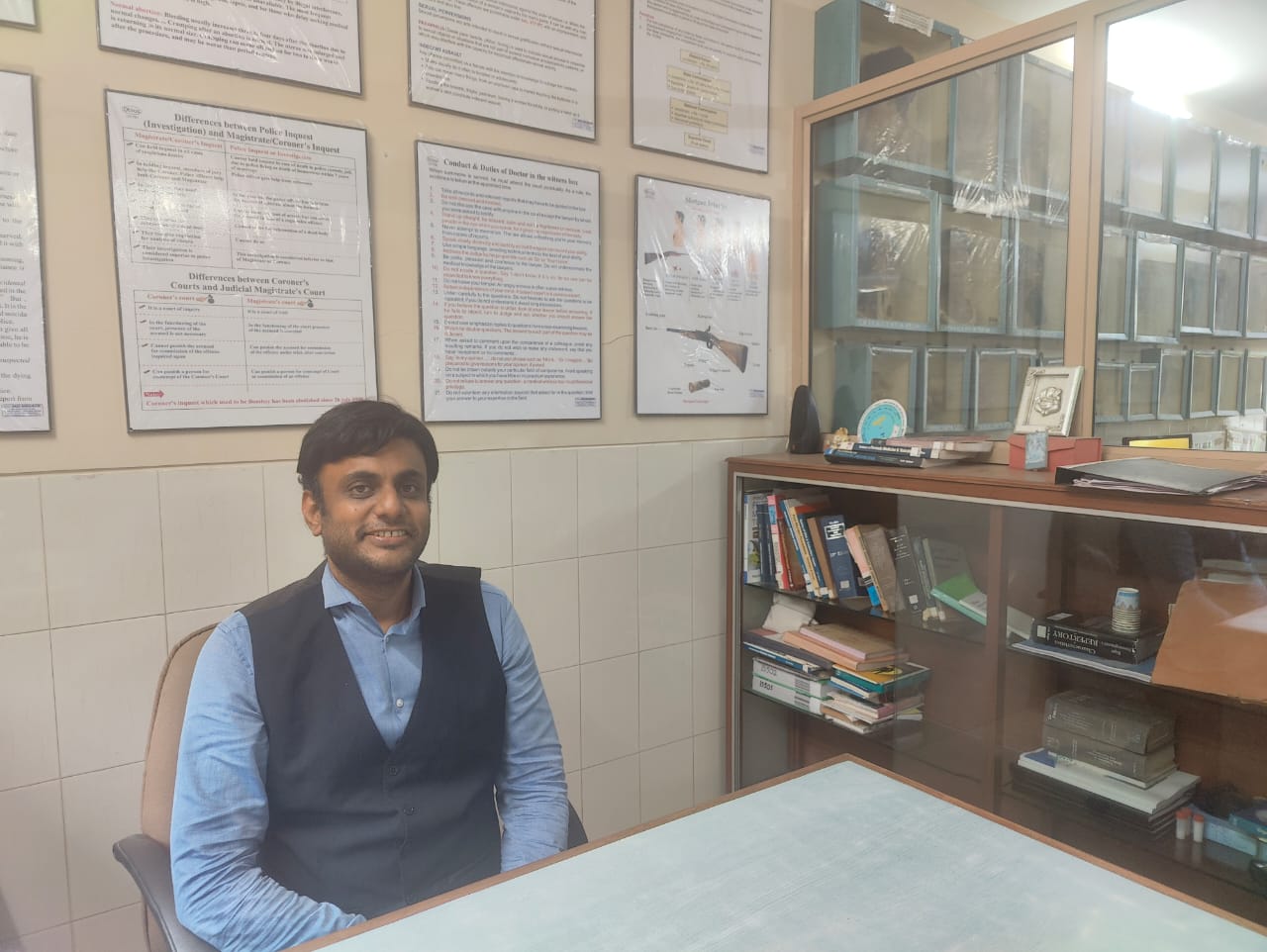 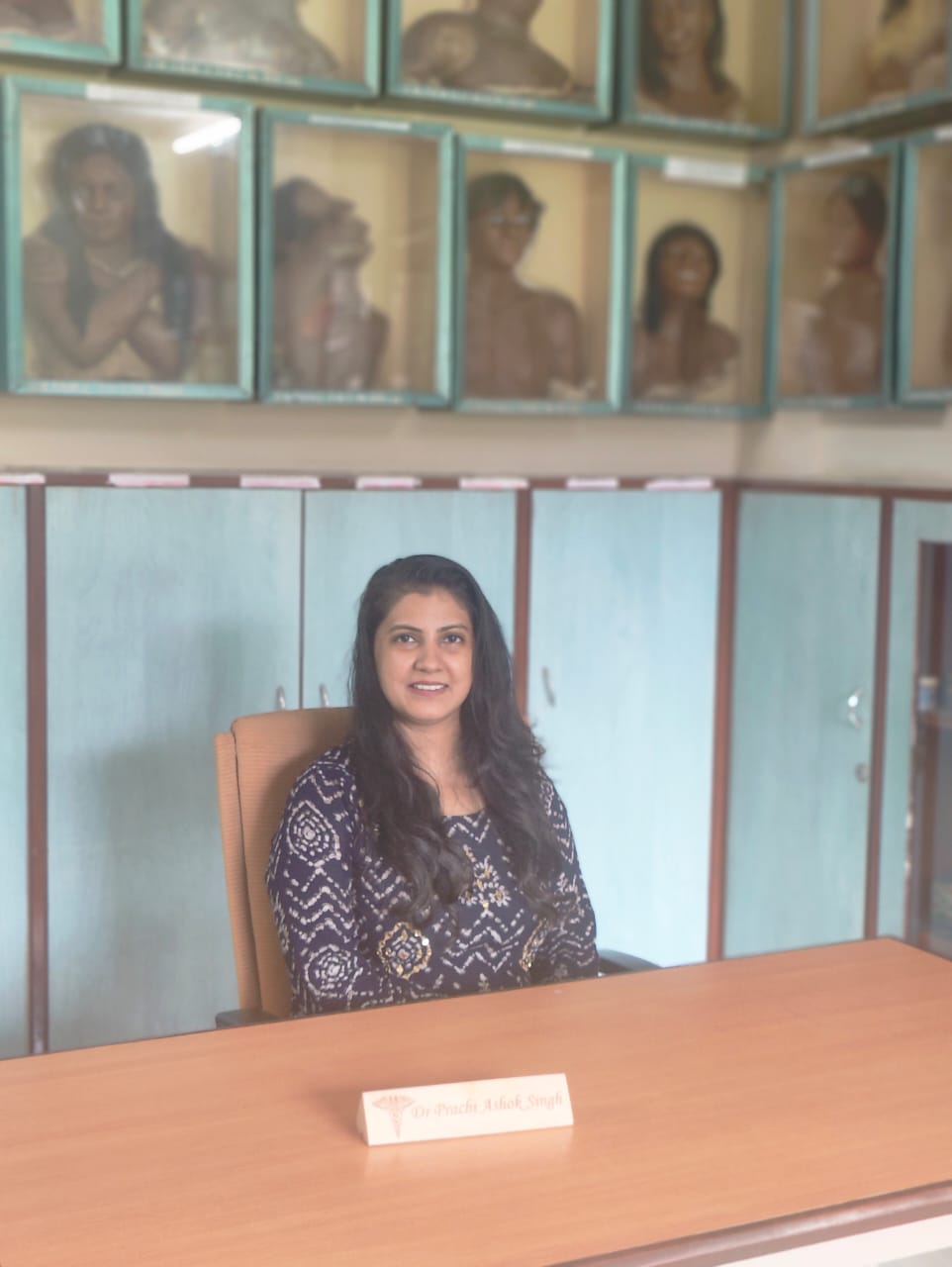 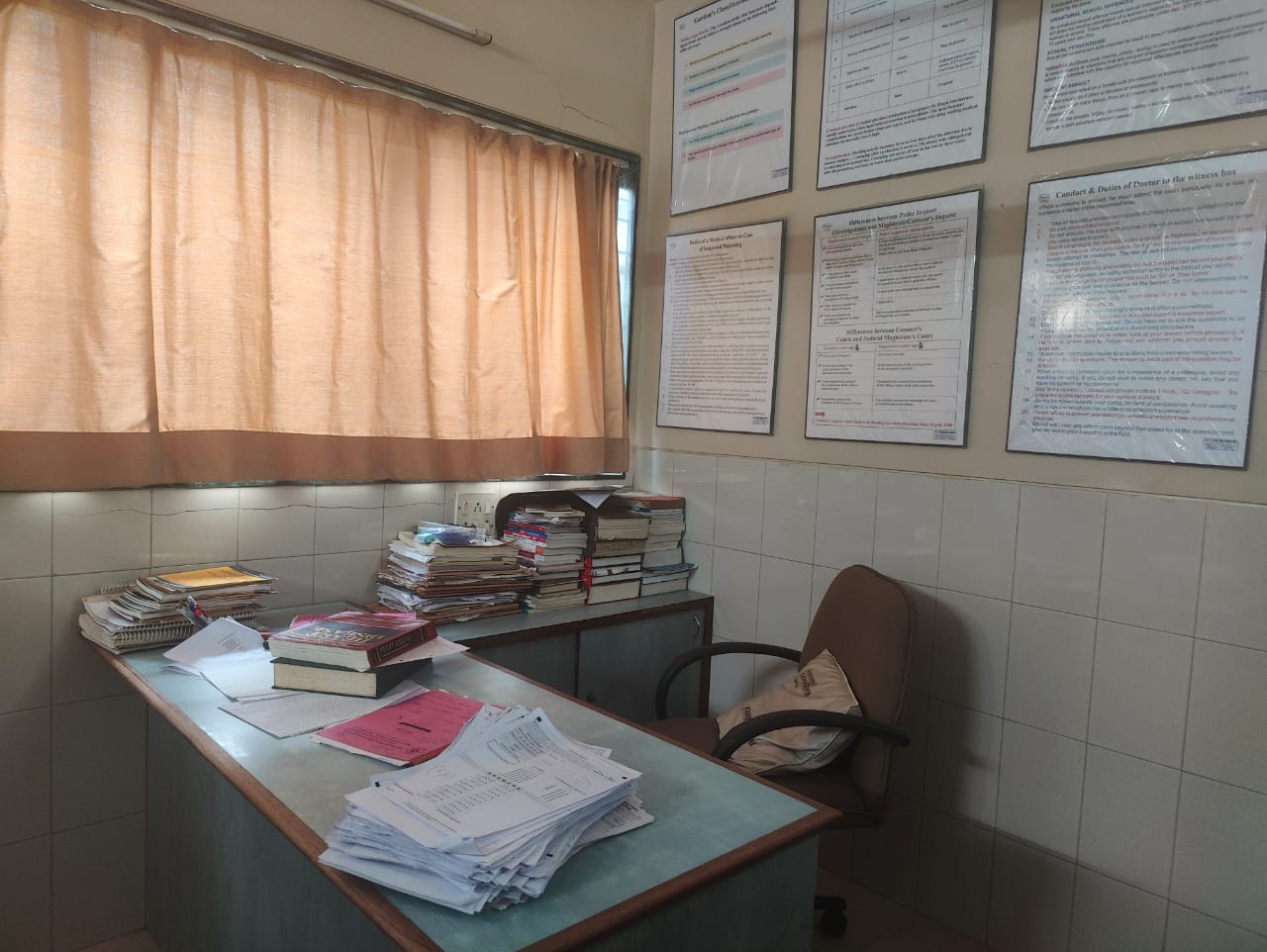 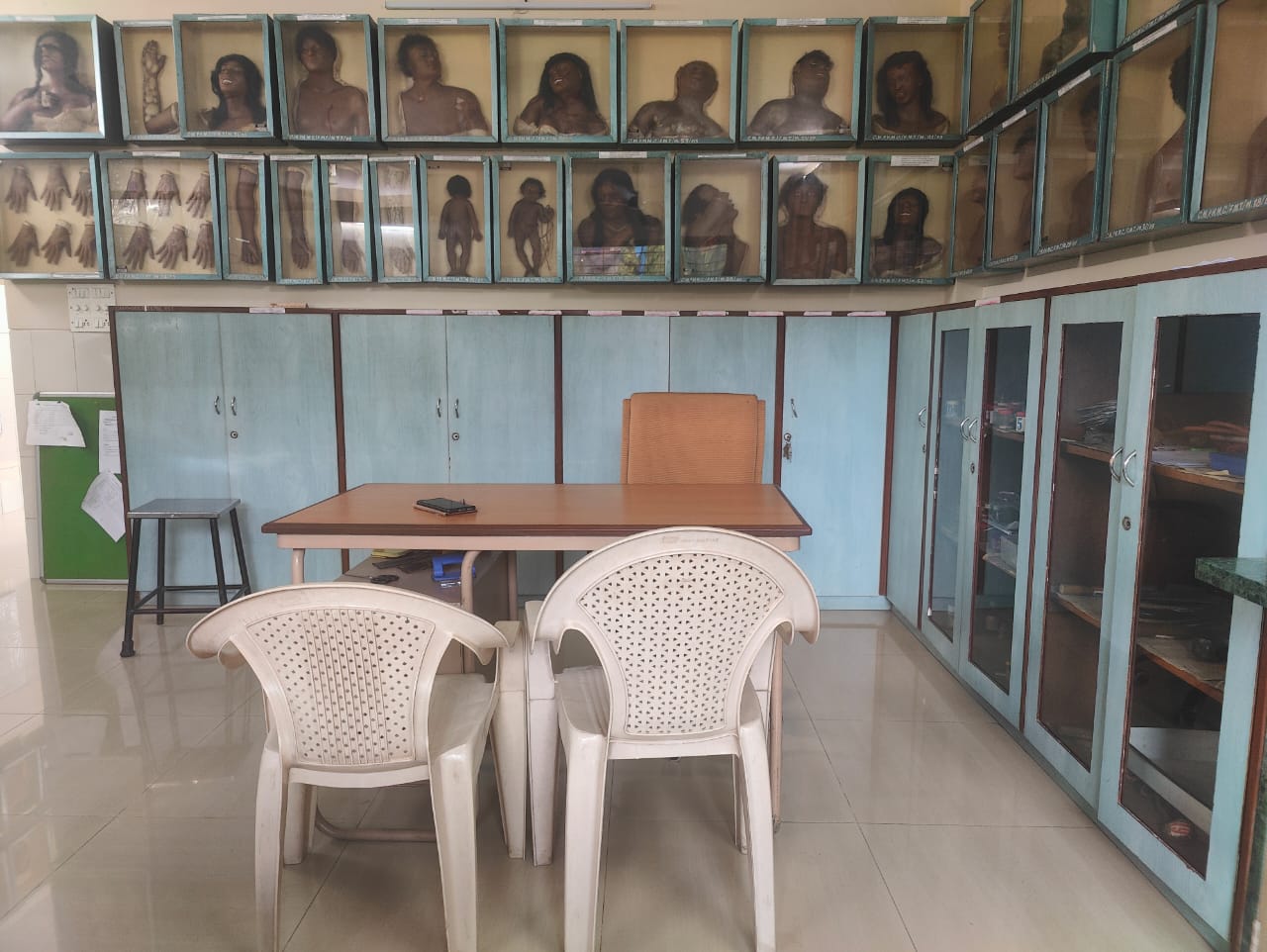 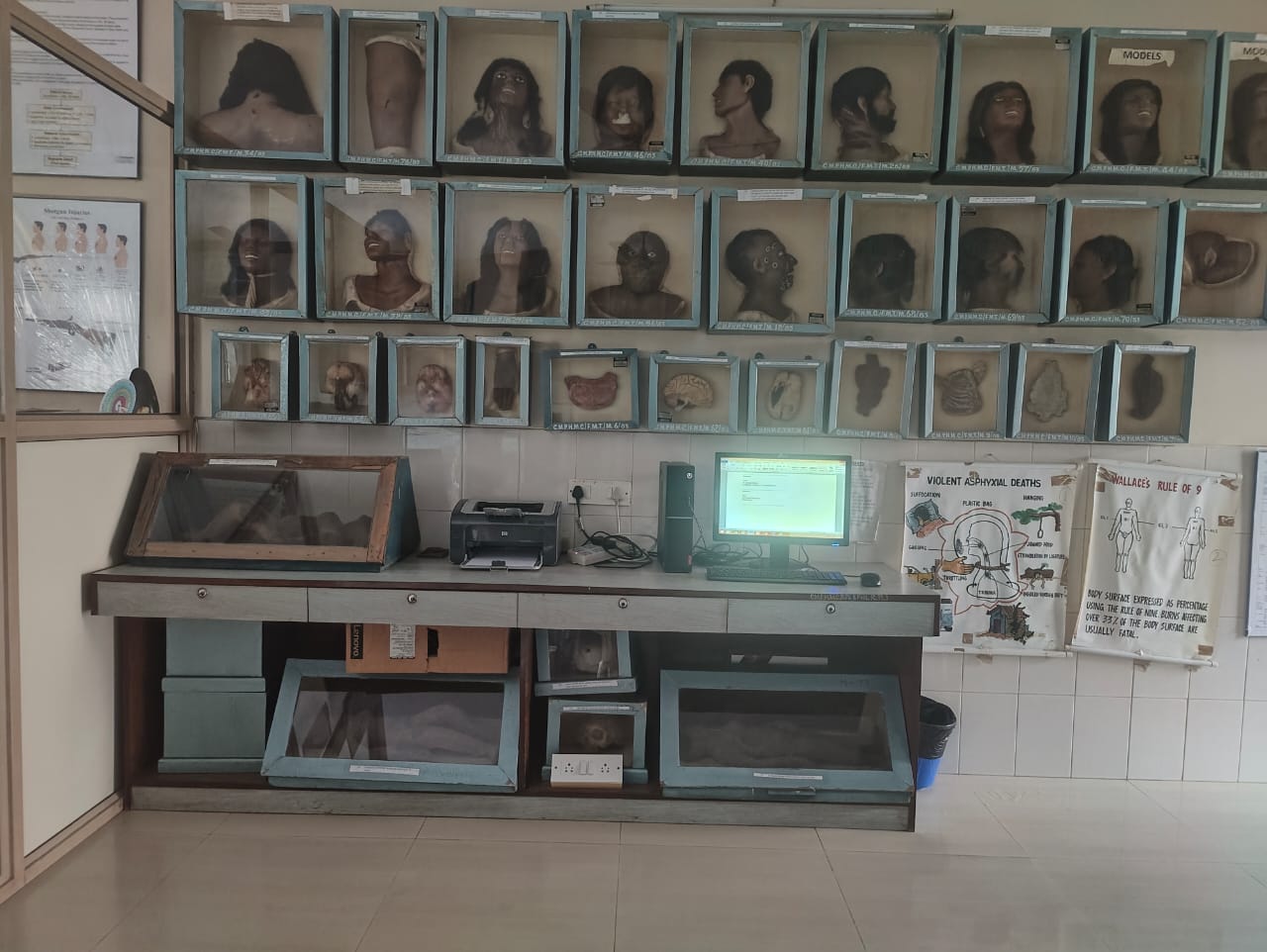 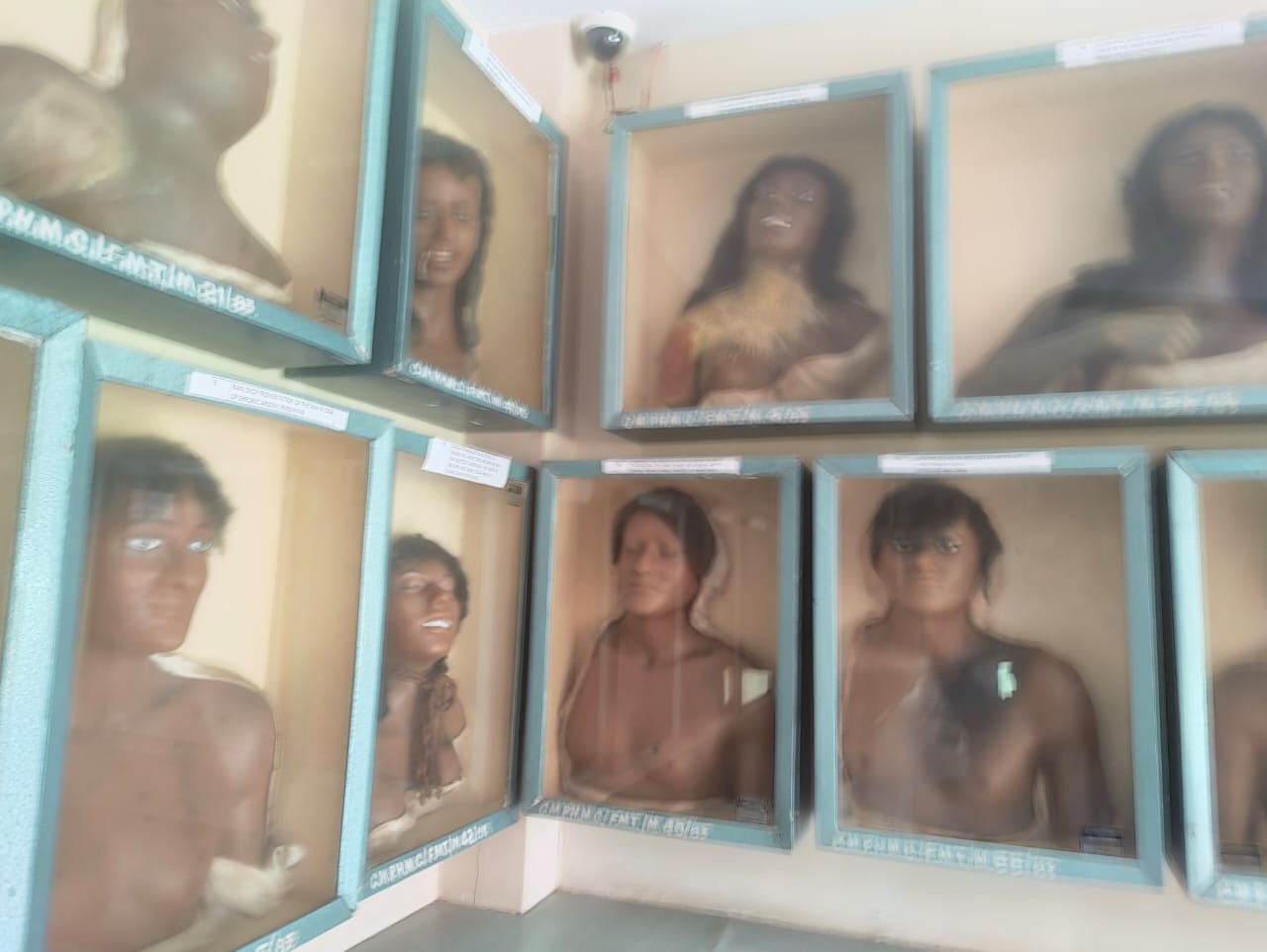 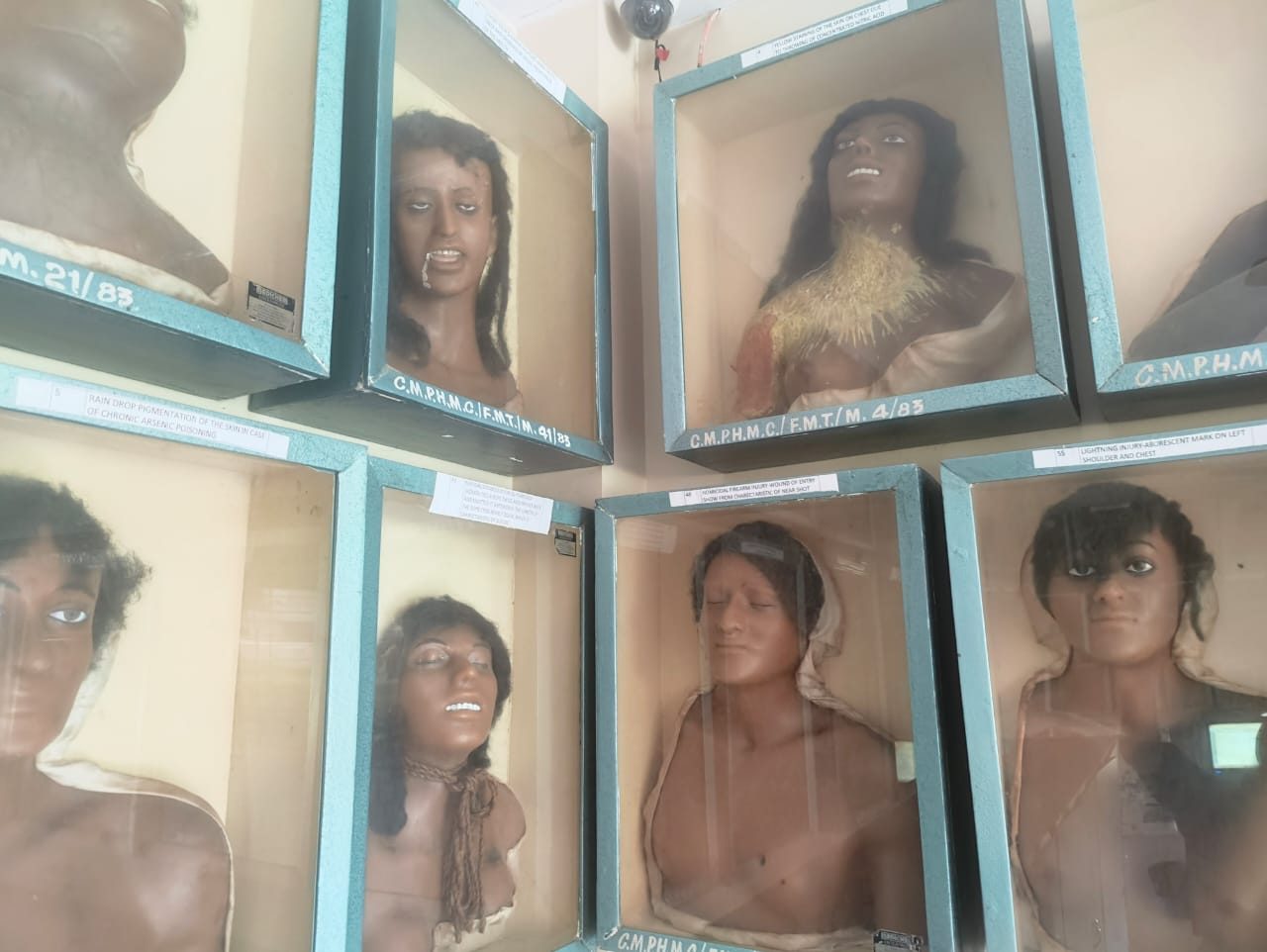